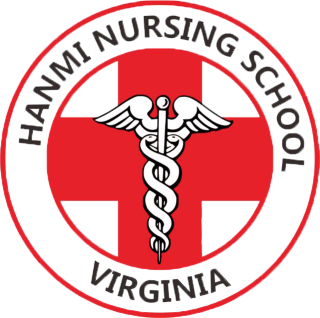 Chapter 23

Assisting With 
Bowel Elimination
Page - 542
Copyright@2017 Hanmi Nursing School
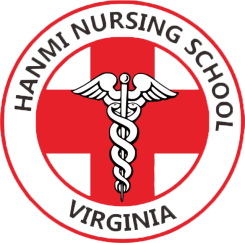 Introduction to Bowel Elimination
Problems With Bowel Elimination
Obtaining a Stool Specimen
Assisting With Enemas
Assisting With Ostomy Care
Copyright@2017 Hanmi Nursing School
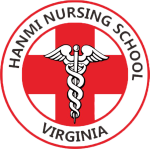 Introduction to Bowel Elimination
page - 543
Focus on:
How the digestive system helps to remove waste products
      from the body

 The characteristics of normal feces

 Actions you can take to promote normal bowel elimination


 The words chyme and defecate
Copyright@2017 Hanmi Nursing School
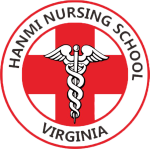 The Digestive System
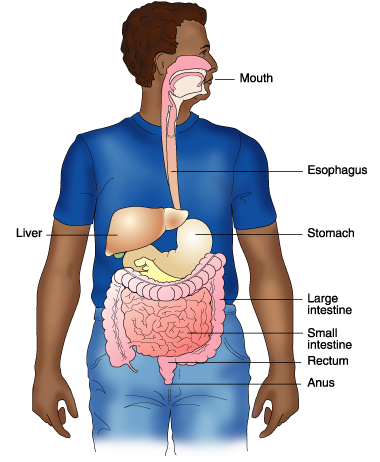 The digestive tract consists of the mouth, esophagus,    stomach, small intestine,        large intestine, rectum, and anus.
Copyright@2017 Hanmi Nursing School
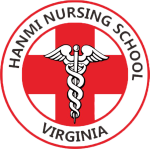 The Digestive System (cont.)
Stomach:
Food is converted to chyme.

Intestines:
Nutrients and fluids are absorbed into the                bloodstream.

Rectum:
Waste material called feces

Anus:
Feces pass out.
Copyright@2017 Hanmi Nursing School
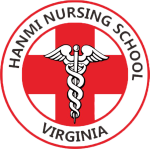 Characteristics of Feces
Feces in healthy people: 	
Soft, brown, moist, and formed
Distinct odor

Factors affecting the odor or appearance: 
Certain foods
Medications
Illness or infection
Copyright@2017 Hanmi Nursing School
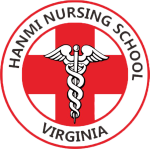 Defecation Habits
Defecation habits vary from person to person.
Factors affecting a person’s defecation habits:
Amount of fluid the person drinks
Type of food the person eats
Type of medications the person takes
The person’s age
The person’s level of activity
The person’s lifelong elimination habits
Copyright@2017 Hanmi Nursing School
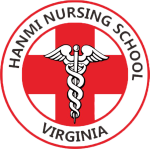 Promoting Normal Bowel Elimination
Encourage plenty of fluids (warm fluids if necessary).
Encourage foods that contain fiber.
Encourage regular exercise.
Honor a person’s request for assistance quickly.
Offer bed-bound residents chance to eliminate frequently.
Provide patients or residents privacy and comfort.
See Guidelines Box 23-1.
Copyright@2017 Hanmi Nursing School
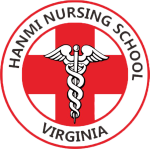 Bowel Elimination: Question
Is the following statement True or False?

A person’s bowel habit including the appearance of the     feces is changeable and generally does not represent a     sign of illness or infection.
Copyright@2017 Hanmi Nursing School
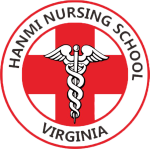 Bowel Elimination: Answer
False

 Rationale: A change in the odor or appearance of a person’s feces or in the person’s bowel elimination     habits could be a sign of illness or infection and            should be reported immediately.
Copyright@2017 Hanmi Nursing School
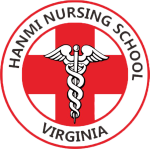 Problems With Bowel Elimination
page - 546
Focus on:
:

 Problems with bowel elimination experienced by people in a health care setting


 Ways that the health care team assists a person who is           having problems with bowel elimination


 Observations that you may make and report when assisting a person with bowel elimination
Copyright@2017 Hanmi Nursing School
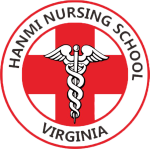 Diarrhea
Diarrhea: 
Passage of liquid, unformed stool 
Can cause dehydration

Caring:
Practice good infection control techniques.
Answer the call light quickly.
Provide thorough skin care after each bowel movement.
Record and report frequency and amount.
Copyright@2017 Hanmi Nursing School
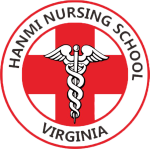 Constipation
Constipation: Hard dry feces that are difficult to pass 
Risk factors:
Taking certain medications
Not taking in enough dietary fiber and fluids
Not getting enough exercise
Delaying having a bowel movement after the urge          occurs 
Lack of privacy
Copyright@2017 Hanmi Nursing School
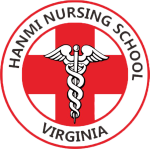 Constipation (cont.)
Medications that promote normal bowel function:
Laxative
Stool softeners
Fiber supplements
Rectal suppository 
Enema
See Tell the Nurse.
Copyright@2017 Hanmi Nursing School
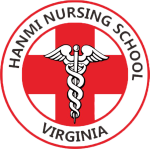 Fecal Impaction
Feces build up in the rectum, forming a mass that is   impossible to pass normally.
Discomfort with swollen abdomen
Abdominal or rectal pain
Liquid feces seeping out of the anus
If rectal suppository or enema does not remove           impaction, the nurse may need to insert a finger into the person’s rectum to scoop the impacted mass out piece by piece.
Copyright@2017 Hanmi Nursing School
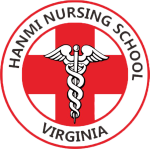 Flatulence
Presence of excessive amount of flatus (gas) in the intestines
Causes:
- Lack of activity or a recent surgical procedure
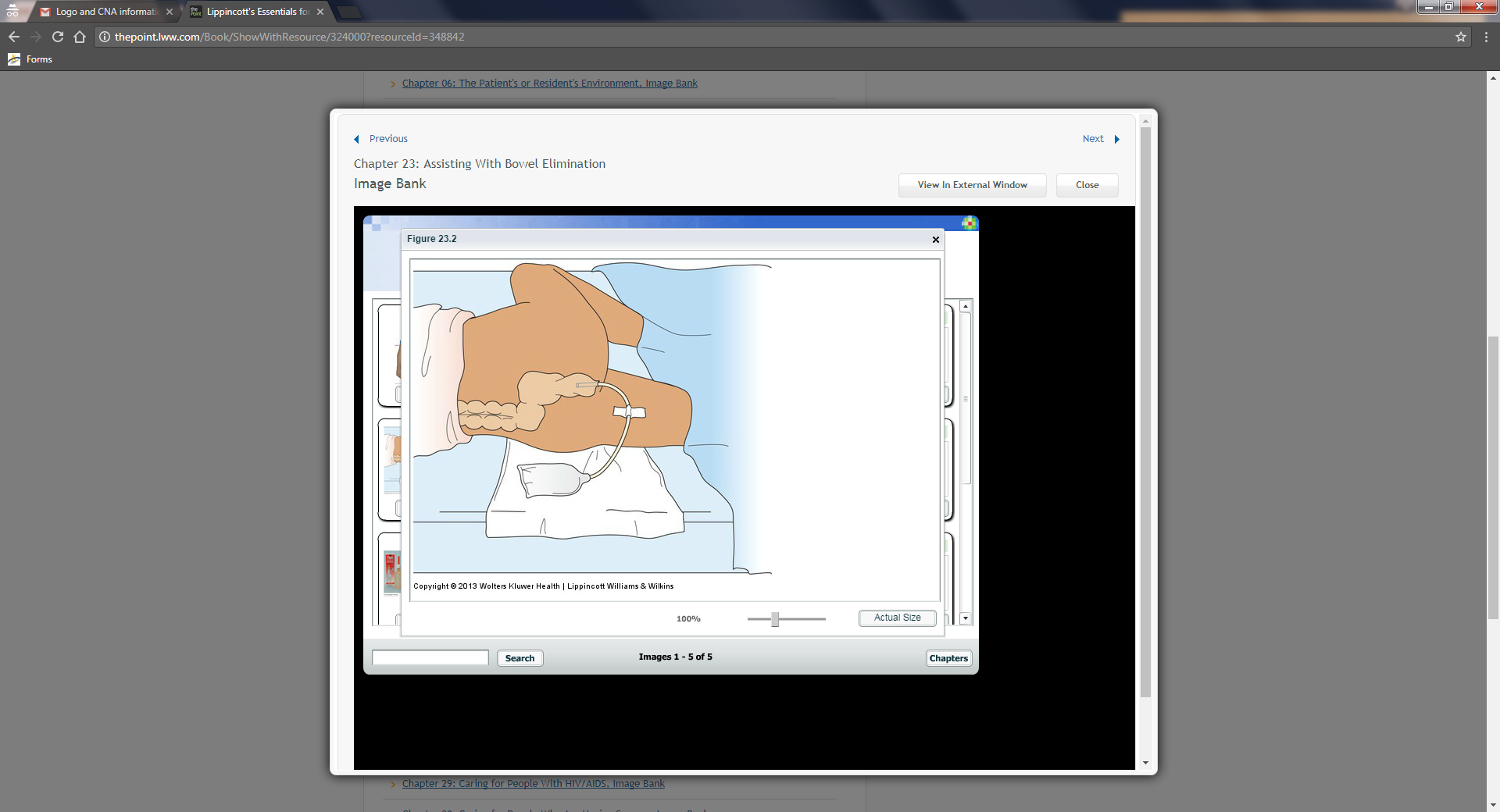 Remedial measures:
Getting out of bed and               walking
Positioning the person on           his or her left side
Inserting a rectal tube to              help the gas escape
See Figure 23-2.
Copyright@2017 Hanmi Nursing School
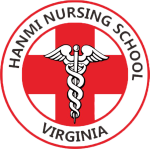 Fecal (Bowel) Incontinence
Involuntary loss of feces from the bowel
Two types:
Temporary fecal incontinence 
Permanent fecal incontinence
Managing fecal incontinence: 
Incontinence briefs
Bed protectors
Bowel training
Copyright@2017 Hanmi Nursing School
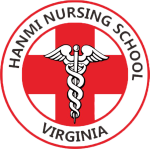 Problems With Bowel Elimination: Question
When caring for a resident diagnosed with diarrhea,     the nursing assistant will provide good skin care and:
A. Light exercise
B. Plenty of fluids
C. High-fiber foods
D. Frequent rest periods
Copyright@2017 Hanmi Nursing School
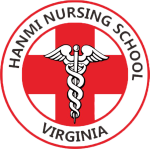 Problems With Bowel Elimination: Answer
B. Plenty of fluids

Rationale: Since diarrhea may cause dehydration and   skin breakdown, when caring for a person with            diarrhea, he or she should be encouraged to drink        plenty of fluids and be provided good skin care.
Copyright@2017 Hanmi Nursing School
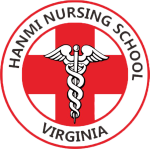 Obtaining a Stool Specimen
page - 549
Focus on:
The proper technique for collecting a stool specimen
Copyright@2017 Hanmi Nursing School
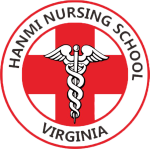 Specimen Collection
Stool can be collected in:
Bedpan
Bedside commode
Collection device placed onto a regular toilet

Standard precautions:
Toilet paper should not be placed in the collection  device.
A person must not urinate when the stool sample is being collected.
See Guidelines Box 22-4.
See Procedure 23-1.
Copyright@2017 Hanmi Nursing School
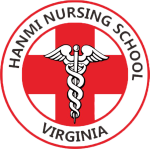 Assisting With Enemas
page - 550
Focus on:
Situations when the doctor might order an enema

 The two types of enemas

 The safety concerns related to administering an enema

 The proper technique for administering a soapsuds enema
Copyright@2017 Hanmi Nursing School
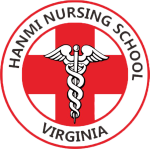 Enemas
Enema: 
Solution introduced into the large intestine by way of the anus to remove stool from the rectum
Uses:
To relieve constipation or fecal impactions 
To empty the intestine of fecal material before surgery or certain diagnostic tests
As part of a bowel training program
See Guidelines Box 23-2.
Copyright@2017 Hanmi Nursing School
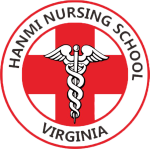 Types of Enemas
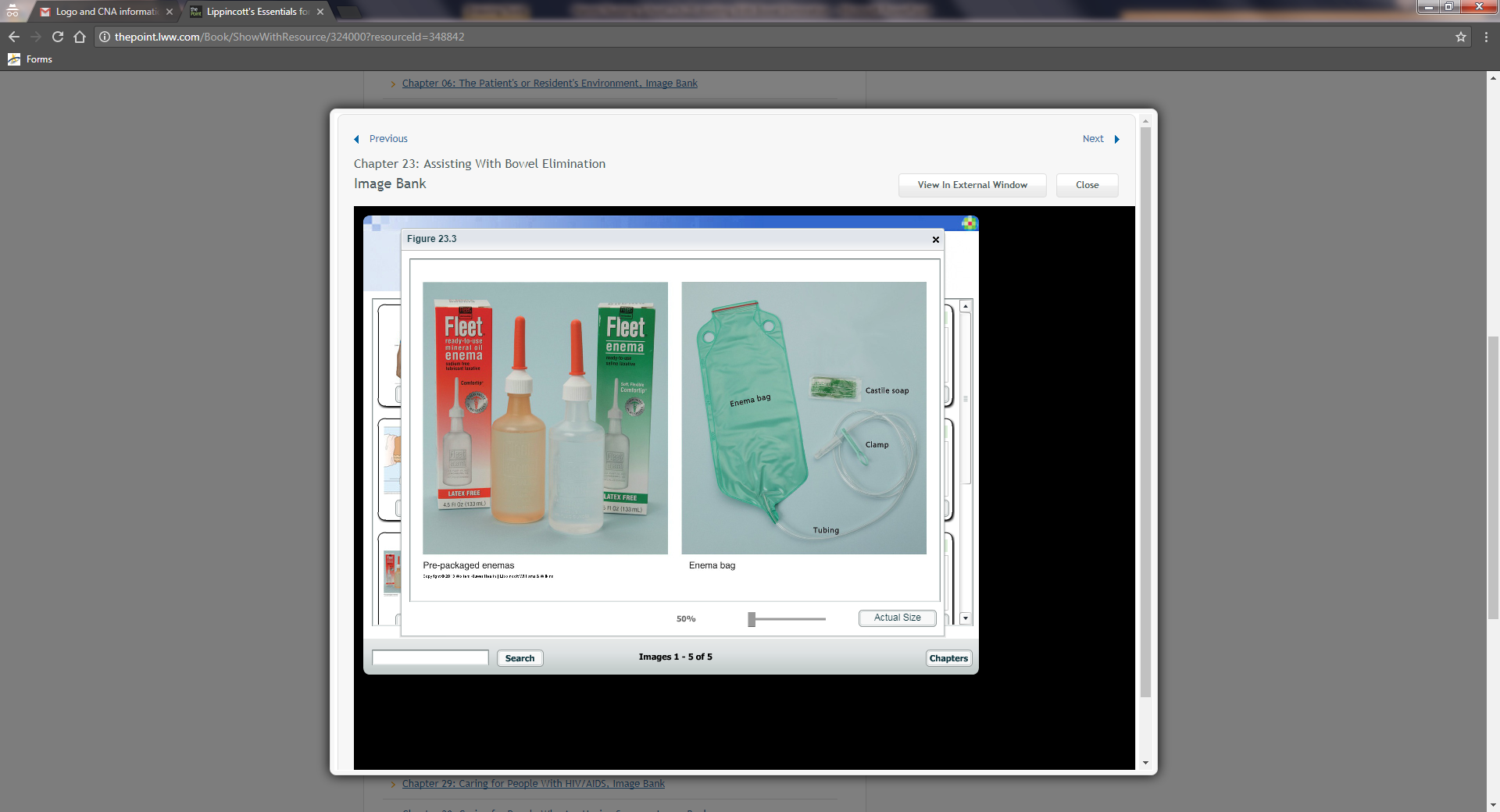 Cleansing enemas 
Warm tap water or saline 
Castile soap
Oil retention enemas
Olive oil or mineral oil
Commercial enemas
See Procedure 23-2.
See Figure 23-3.
Copyright@2017 Hanmi Nursing School
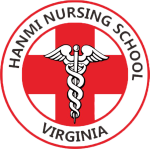 Assisting With Ostomy Care
page - 552
Focus on:
The most common types of ostomies 


 The emotional impact that having an ostomy may have on a person


 The proper technique for providing routine ostomy care
Copyright@2017 Hanmi Nursing School
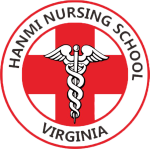 Ostomy
Stoma:
An artificial opening in the person’s abdomen connected to the intestine

Ostomy:
An alternate way of removing feces from the body

Ostomy appliance:
Feces pass through the stoma into a pouch called an           ostomy appliance.
See Figures 23-4 and 23-5.
See Procedure 23-3.
Copyright@2017 Hanmi Nursing School
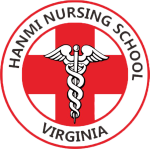 Assisting With Care: Question
Is the following statement True or False?

 Being sure that the path to the bathroom is clear helps    protect a patient’s safety when giving him or her an               enema.
Copyright@2017 Hanmi Nursing School
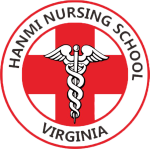 Assisting With Care: Answer
True

Rationale: Before beginning the procedure, making          sure that a bed protector and bedpan are in place or      that the path to the bathroom is clear will help                prevent accidents.
Copyright@2017 Hanmi Nursing School